Sigurnost informacijskih sustava
mr.sc. Dražen Pranić
Uvod
Osnovno o fizičkoj sigurnosti
Krivi čovjek u grupi
https://www.theatlantic.com/politics/archive/2025/03/signal-group-chat-attack-plans-hegseth-goldberg/682176/
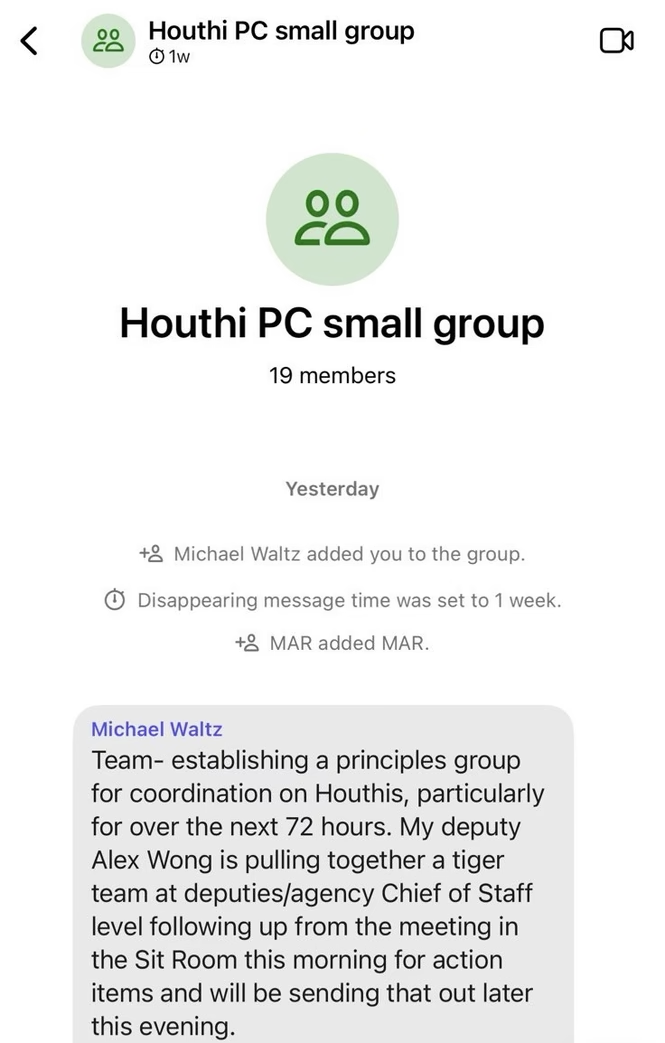 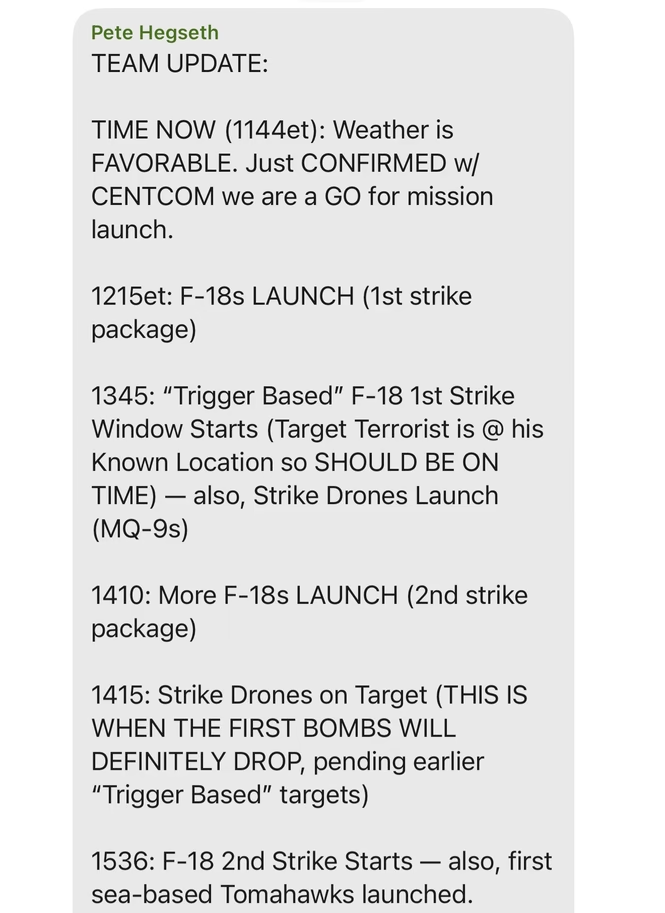 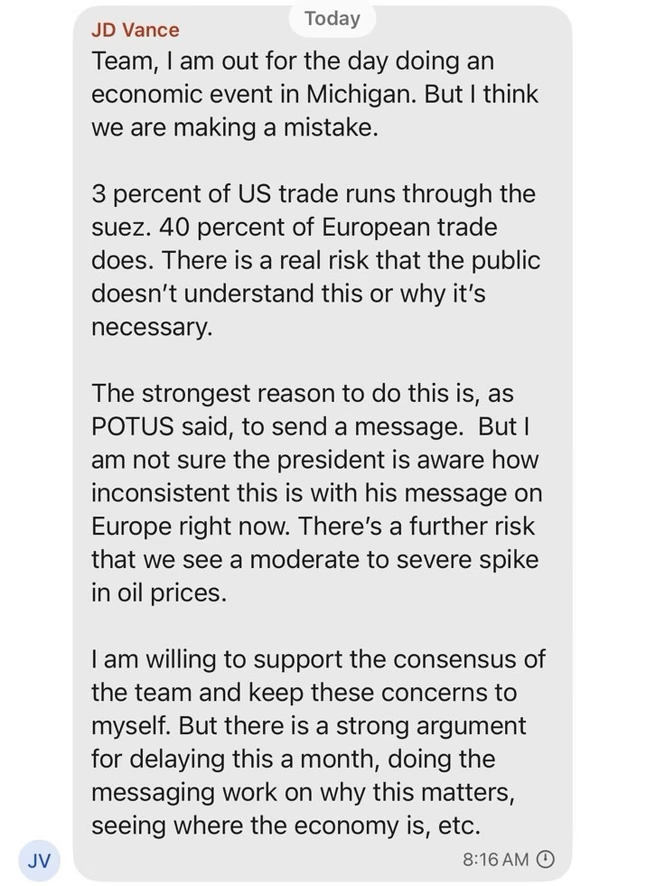 Krivi čovjek u grupi
Zašto su koristili Signal?
Je li to prihvatljiva praksa za visoko pozicionirane dužnosnike u izvršnoj vlasti?
End to end enkripcija
Minimalni meta data podaci
Vrijeme kada se korisnik registrirao
Zadnje korištenje
Nema backupa i čuvanja podataka
Krivi čovjek u grupi
Signal dolazi preinstaliran na državne uređaje
https://www.cisa.gov/sites/default/files/2024-12/guidance-mobile-communications-best-practices.pdf
„Adopt a free messaging application for secure communications that guarantees end-to-end encryption, such as Signal or similar apps”
https://www.cbsnews.com/news/nsa-signal-app-vulnerabilities-before-houthi-strike-chat/
Signal responded to the bulletin in a social media post Tuesday, saying the NSA's "memo used the term 'vulnerability' in relation to Signal-but it had nothing to do with Signal's core tech. It was warning against phishing scams targeting Signal users."
Krivi čovjek u grupi
Temeljni cilj fizičke sigurnosti je zaštita ljudskih života.
Kategorije resursa (što se štiti?)
Građevine i okoliš
uključuje zgrade i kampuse – grupe zgrada na zajedničkom, omeđenom prostoru
Prostorije
uredi, sistemske sobe, prostorije s javnim pristupom, prostorije s posebnom namjenom i sl.
Računalna i mrežna oprema
Papirnati i elektronički mediji
Računalna i mrežna oprema
Sistemske sobe
Posebne prostorije u kojima je smještena računalna oprema
Cilj osigurati adekvatnu razinu zaštite
Kontrola pristupa (idealno samo ovlašteno osoblje)
Protupožarna i protuprovalna zaštita
Klimatizacija
Video nadzor
Senzori za detekciju tekućine …
Poslužiteljski/komunikacijski ormari (engl. rack)
Visoki podovi
Kabliranje i zaštita komunikacijske infrastrukture 
Zaštita prijenosnih računala
Zaštita prijenosnih računala
Ne ostavljati uređaje bez kontrole
Sigurnosne brave
Enkripcija podataka
Zaštita mobilnih uređaja
Snažna autentikacija
Ažuriranje aplikacija i OS-a
Instalacija aplikacija s pouzdanih izvora
Kriptiranje poslovnih podataka
Papirnati i elektronički mediji
Temelj zaštite je informacija
Najčešće na papirnatim ili elektroničkim medijima za prijenos
Zahtjevni za zaštitu
http://www.vecernji.hr/crna-kronika/ukrao-hard-disk-s-kartama-koje-su-geodeti-godinama-trazili-od-srbije-926484
Prijetnje
Nepažljivo rukovanje/oštećivanje medija
Krađa, gubitak
Neovlašteni pristup
Industrijska špijunaža i druge
Sigurno uništavanje opreme / podataka
Securely dispose of data as outlined in the enterprise’s data management process. Ensure the disposal process and method are commensurate with the data sensitivity.
CIS Top 18 kontrole
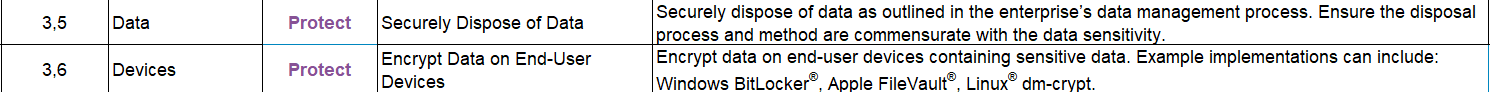 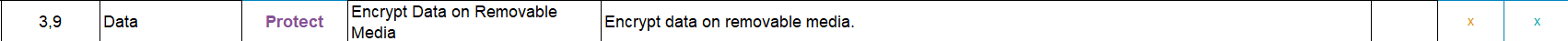 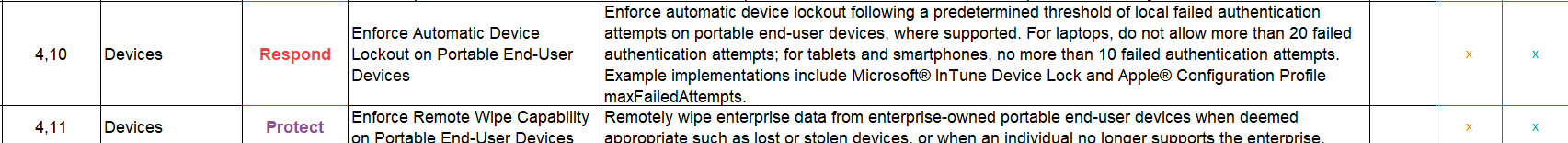 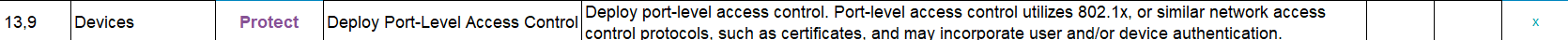 Zaključak
Istaknute kontrole vezane za zaštitu podataka